Figure 2 Telomere DNA content in circulating blood leucocytes of abdominal aortic aneurysm (AAA) (n = 20) and normal ...
Eur Heart J, Volume 29, Issue 21, November 2008, Pages 2689–2694, https://doi.org/10.1093/eurheartj/ehn386
The content of this slide may be subject to copyright: please see the slide notes for details.
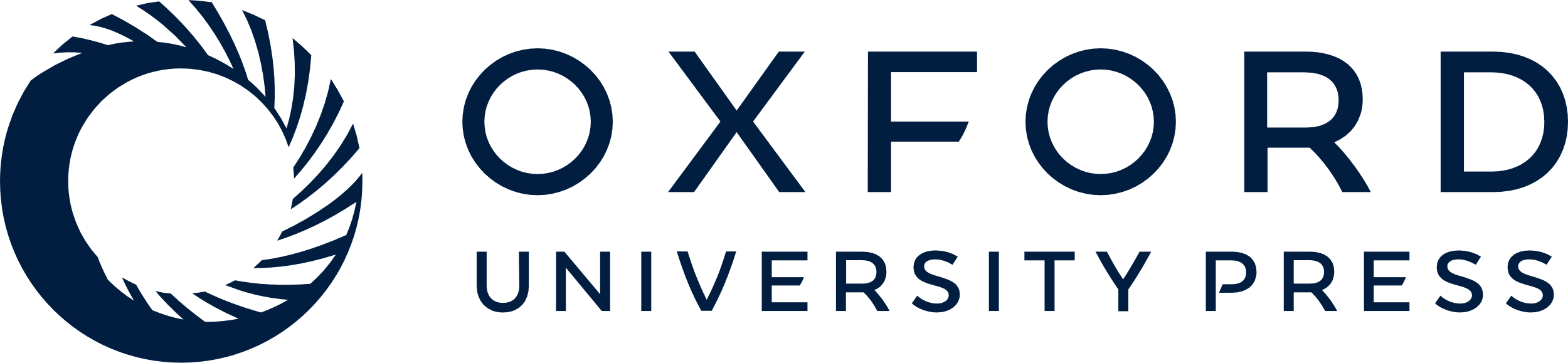 [Speaker Notes: Figure 2 Telomere DNA content in circulating blood leucocytes of abdominal aortic aneurysm (AAA) (n = 20) and normal aorta (n = 12) expressed as unadjusted T/S ratio. Bars represent mean (normal aorta 1.27 ± 0.10, AAA 0.82 ± 0.06, P < 0.001).


Unless provided in the caption above, the following copyright applies to the content of this slide: Published on behalf of the European Society of Cardiology. All rights reserved. © The Author 2008. For permissions please email: journals.permissions@oxfordjournals.org]